Architektonický návrh aplikace rozpoznání plevelů v počátečním stádiu růstu ČZU
Diplomová práce
Bc. Markéta palmová
Cíle práce
Hlavní cíl práce je architektonický návrh aplikace
Použití konvolučních neuronových sítí
Návrh diagramů (class diagram, vývojový diagram, use case diagram)
Dílčím cílem je vybrání nejvhodnější konvoluční neuronové sítě a frameworku
Zpracování obrazu
Metodika
Teoretická část obsahuje analýzu vědeckých a odborných zdrojů
Problematika neuronových a konvolučních neuronových sítí
Technika zpracování obrazu 

Praktická část obsahuje návrh konvolučních neuronových sítí
Vybrání frameworku a správná implementace 
Navržení UML diagramů
Teoretická část
Pojednává o problematice neuronových sítí a jejich principu
Umělá neuronová síť
Příklady modelů umělých neuronových sítí
Konvoluční neuronové sítě (charakteristika, učení, implementace a využití)
Zpracování obrazu (segmentace a snímání)
Teoretická čast
Konvoluční neuronová síť – ukázka
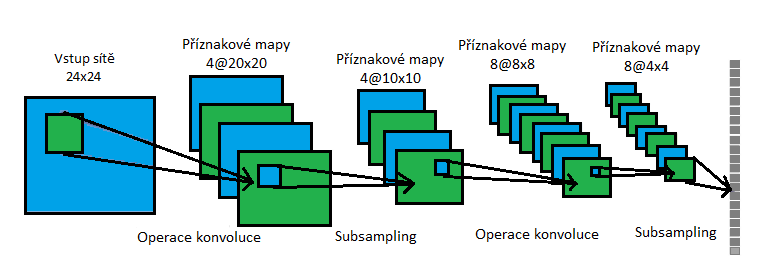 Praktická část
Návrh konvoluční neuronové sítě ( 3 návrhy)
Dostupné frameworky pro implementaci
Grafické jednotky pro implementaci v Jave
Implementace vstupních dat a vytvoření konvoluční neuronové sítě
Vývojové diagramy (učení a vyhledávání)
Use Case diagram
Class diagram
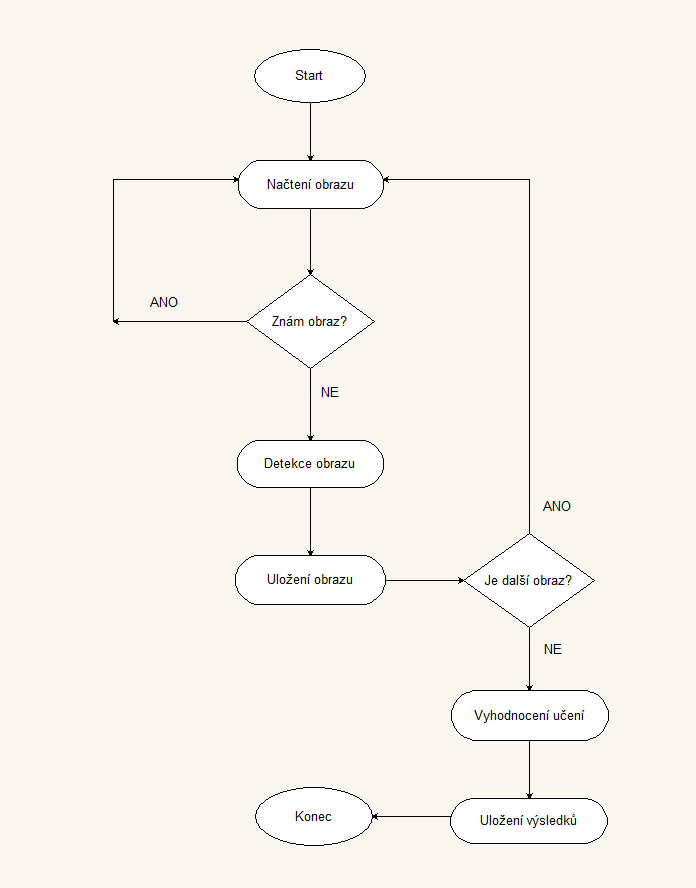 Praktická část
Vývojový diagram učení sítě
závěr
Shrnutí teoretické části
V praktické části navrženy 3 architektury konvolučních neuronových sítí za použití databáze MNIST pro testování
Jako vhodný Framework byl zvolen Neuropf
Navržen vývojový diagram pro učení sítě a následně pro vyhledávání v databázi rostlin
Navržen Use Case diagram a základní Class diagram
Základní zdroje
Tettamanzi A., Tomassini M.,  Soft Computing: Integrating Evolutionary, Neural, and Fuzzy Systems, Science & Business Media, 2001, ISBN 978-3-662-04335-6
Hanzlík P., Metody umělé inteligence v rozpoznávání rostlin, Disertační práce, 
Pavlíček J., Jarolímek J., Jarolímek J., Pavlíčková P., Dvořák S., Pavlík J., Hanzlík P., Agris on-line Papers in Economics and Informatics, Automated Wildlife Recognition, Volume IX, Number 1, 2018
Severac Z., Neuroph [online], [cit. 2018-05-29], <http://neuroph.sourceforge.net/>